Unbestimmtes IntegralStammfunktion
Differenzieren
Integrieren
Stammfunktion
Stammfunktion
Stammfunktion
Die Integration ist keine exakte Umkehrung zur Ableitung einer Funktion, da die Integrationskonstante c ohne weitere Information nicht bestimmt werden kann.
Unbestimmtes Integral
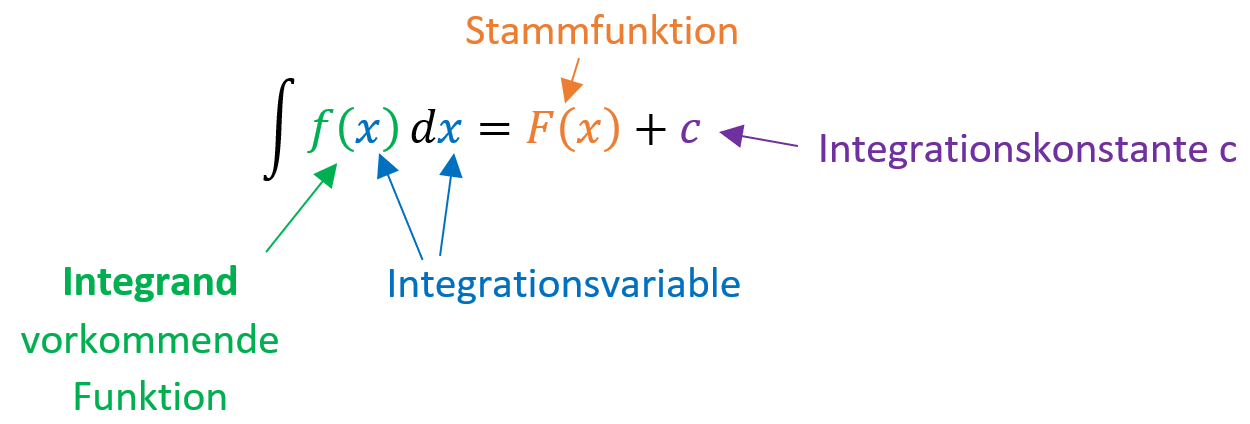 Den Ausdruck dx bezeichnet man als Differential. Dieser zeigt, nach welcher Variable integriert werden soll.
Integrationsregel: Konstante Zahl
Integrationsregel: Potenzregel
Integrationsregel: Faktorregel
Ein konstanter Faktor kann herausgehoben werden.
Integrationsregel: Summen-/Differenzenregel
Bei einer Summe werden die Summanden einzeln integriert (analog Differenz).
Bsp. 1a) Berechne eine Stammfunktion von f. Überprüfe durch Differenzieren.
Bsp. 1b) Berechne eine Stammfunktion von f. Überprüfe durch Differenzieren.
Bsp. 1c) Berechne eine Stammfunktion von f.
Bsp. 2) Gegeben sind eine Polynomfunktion f und eine ihrer möglichen Stammfunktionen F. Bestimme die Parameter a und b so, dass F eine Stammfunktion von f ist.